Smith Innovation Hub and Maker District
Design Guidelines
DRC Study Session
March 22, 2022
1
Agenda
Introduction
Smith Innovation Hub Existing Character
Maker District Existing Character
Outcomes of Public Outreach
Public Meeting Findings: Mixed-Use
Public Meeting Findings: Art Integration
Public Meeting Findings: Building Design
About the Guidelines
Table of Contents
Preamble and Goals
Design Guidelines
Operational Guidelines
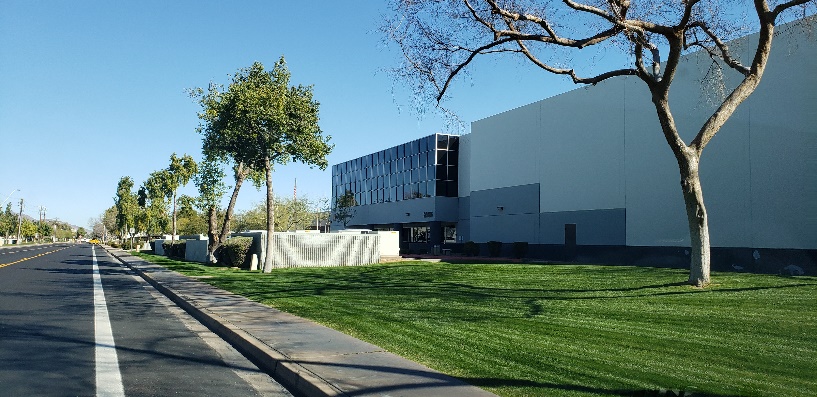 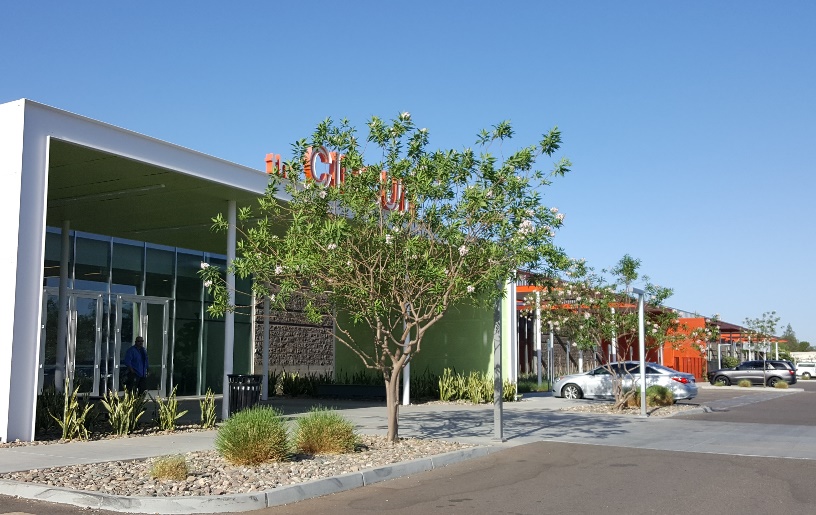 2
Introduction
Innovation Hub Initiative approved by Tempe City Council on March 1, 2018

Part of an economic development initiative to enhance key employment corridors

Promotes new investment, job creation, and placemaking

Attracts and retains a quality workforce

Eight hubs were identified
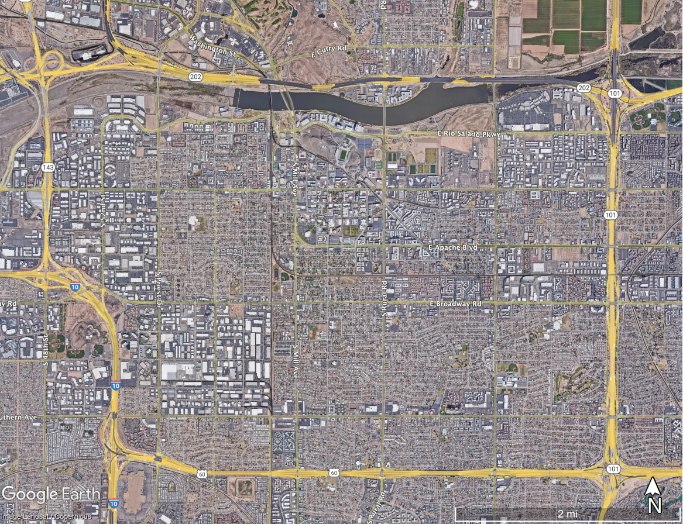 Smith Innovation Hub
Maker District
3
Smith Innovation Hub Existing Character
Most of the existing buildings were constructed between 1950 and 1970

Area was known for its industrial uses

Today mainly light industrial, office and retail uses:
High-tech manufacturing
Construction
Transportation/distribution 
Consumer (primarily auto-related)
Advanced business
Retail services

Proximity to highways, airport, streetcar

Proximity to ASU

Residential to the south
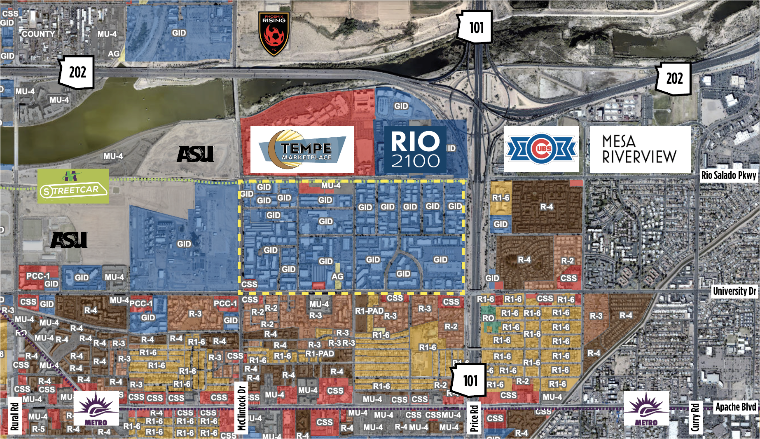 4
Maker District Existing Character
Almost one full square mile of commercial, industrial, manufacturing, & distribution uses 

Food-centric processing, manufacturing, & packaging/distribution

Single family residential on 3 boundaries (north, east, south)

Hospitality on west

Proximity to highways, airport, streetcar

Proximity to ASU

Rail spurs
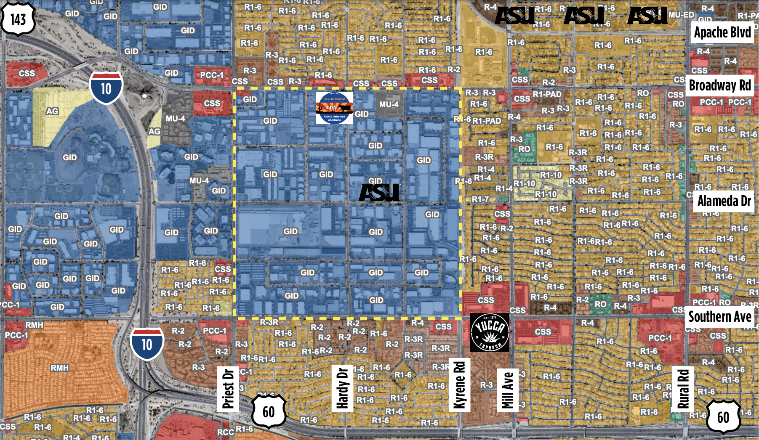 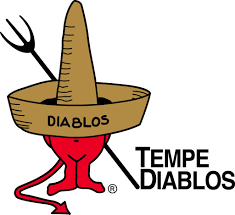 5
Public Outreach
01/20/2022 Arts and Culture Commission Meeting 
01/24/2022 Sustainability & Resilience Commission Meeting
02/09/2022 Maker District Public Meeting (21public attendees)
02/11/2022 Smith Innovation Hub Public Meeting (13 public attendees)
03/22/2022 DRC Study Session
Upcoming:
04/28/2022 Council Meeting 
05/10/2022 DRC Hearing
05/26/2022 Council Hearing
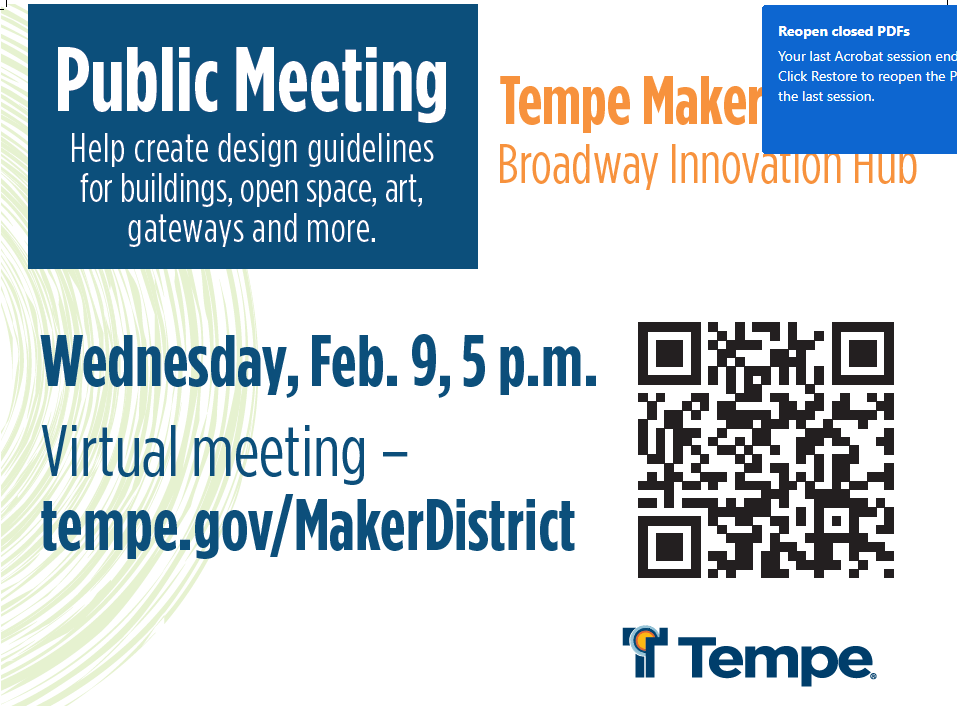 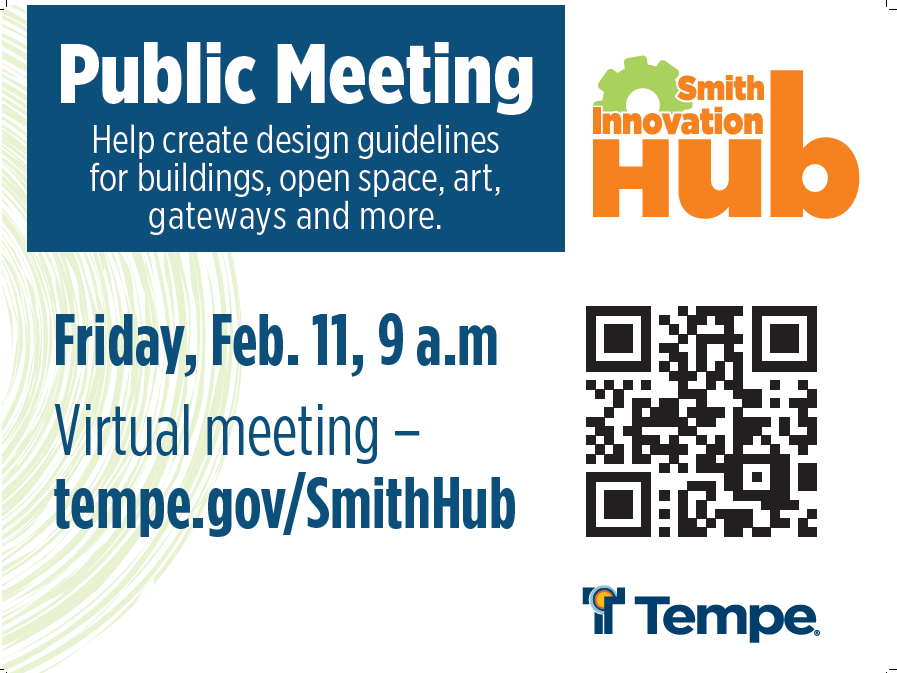 6
Public Survey Responses: Mixed-Use
Smith Innovation Hub Survey
February 2022
37 Responses
Maker District Survey
February 2022
59 Responses
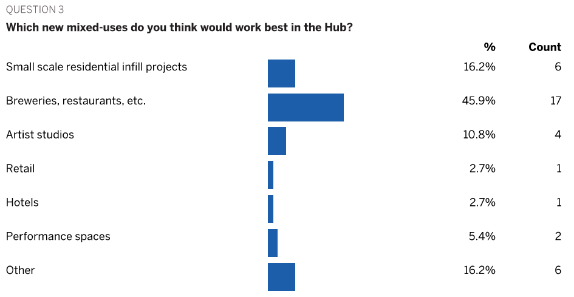 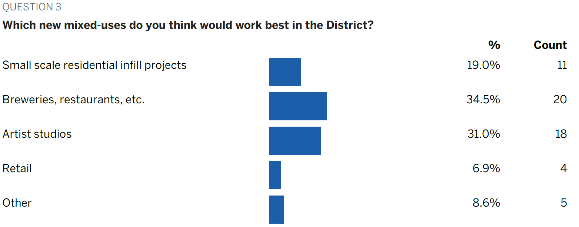 7
Public Survey Responses: Art Integration
Smith Innovation Hub Survey
February 2022
37 Responses
Maker District Survey
February 2022
59 Responses
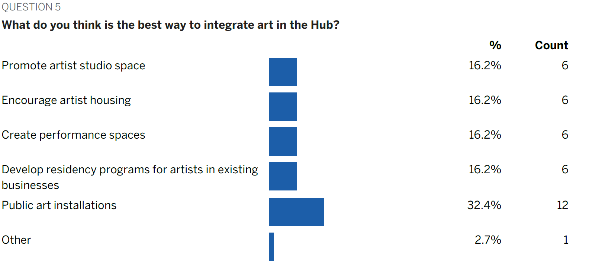 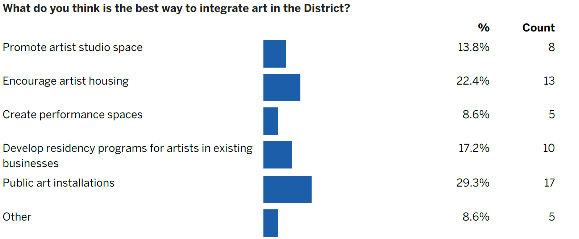 8
Public Survey Responses: Building Design
Smith Innovation Hub Survey
February 2022
37 Responses
Maker District Survey
February 2022
59 Responses
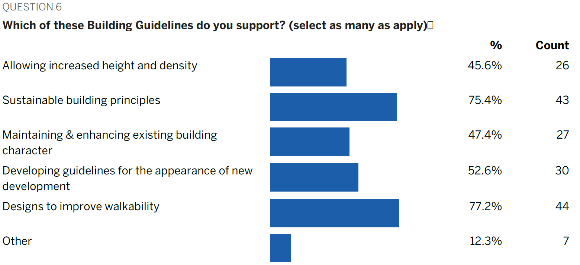 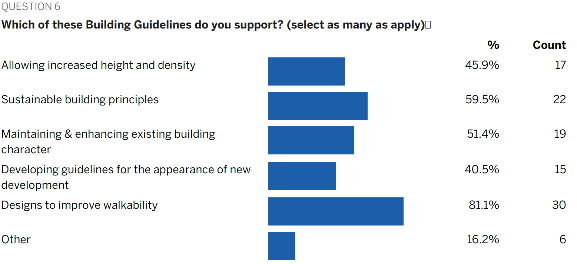 9
About the Guidelines
Policy-level advisory document that provides design and development principles and strategies without prescribing any regulatory requirements

Promote the transformation from existing light industrial character to energetic innovative mixed-use ecosystem

Maintaining and building upon the unique character of each hub/district 

Not about displacing existing businesses but still encouraging new uses that are complementary 

Making sure we are always incorporating, communicating, and celebrating existing and future successes in the hubs/districts

These guidelines incorporate short-term and long-term opportunities, goals, strategies, and solutions
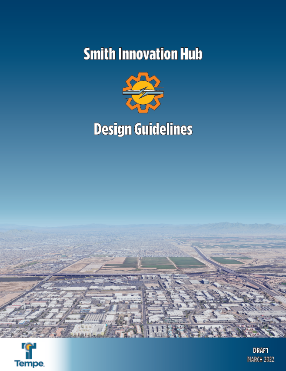 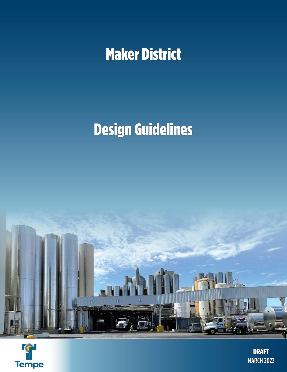 10
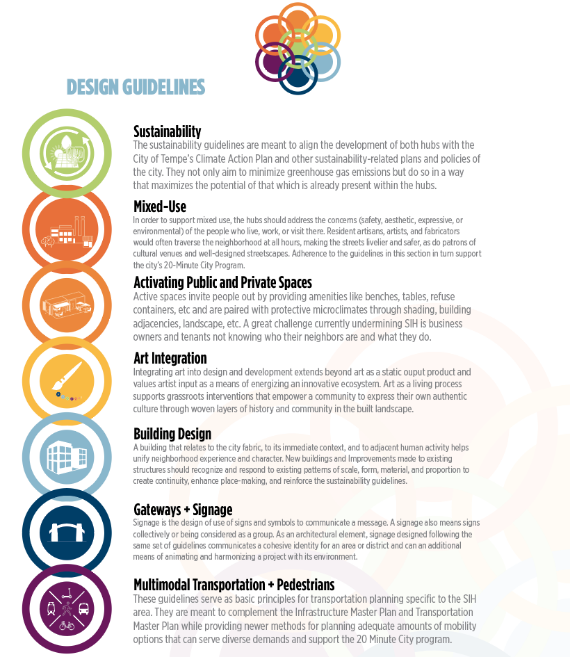 Table of Contents
Enhance and amplify the latent potential of the existing properties within the Hub

Emphasize authentic grassroots efforts

Many elements in the document achieve more than one objective 

Prioritize innovation and creativity as opposed to spending a lot of money

These guidelines will reference prior policy documents etc.

Some of these chapters will be unique to the hubs while some  can apply to others too

It is a living document to address short-term and long-term district transformation
11
Preamble and Goals
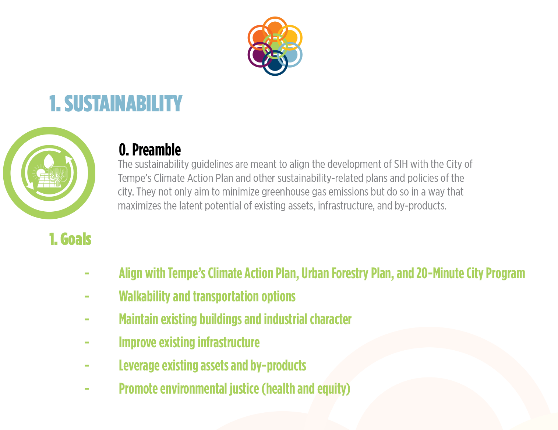 The goals are a result of:
Previous studies  
City programs 
Meetings
Public Outreach and Surveys

They summarize what the following strategies and solutions, presented as guidelines, aim to achieve
12
Design Guidelines
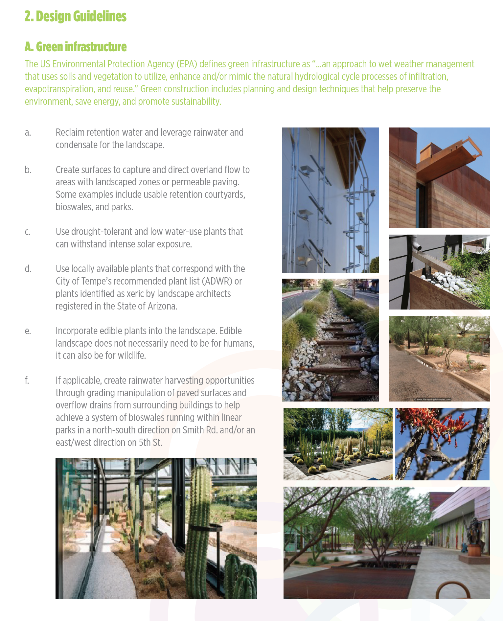 The design guidelines are a set of principles that are aimed at developers, architects, review boards etc. to guide the transformation of the hub.
13
Operational Guidelines
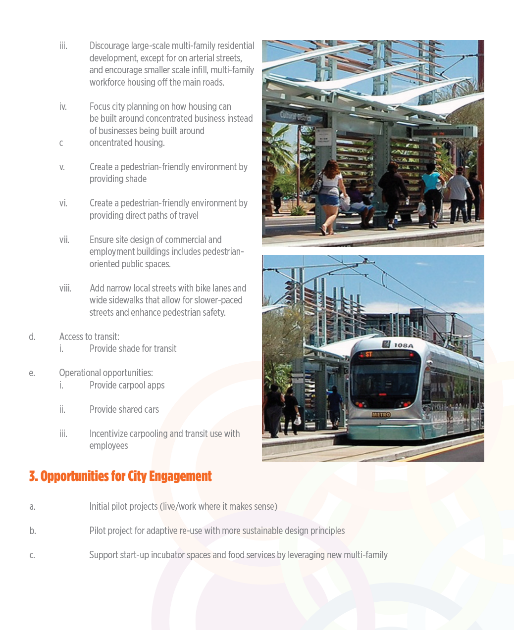 The operational guidelines are high level strategies and solutions that are more relevant to ongoing building management issues
Identify opportunities for city engagement in nurturing the planned vision for the hub.
14
Thank you


Contacts
Jill Buschbacher. Jill_Buschbacher@tempe.gov
Ambika P. Adhikari. Ambika_Adhikari@tempe.gov
John Kane. jfkane@architekton.com